Сверь с образцом!
Задача
Математическое лото
Задача
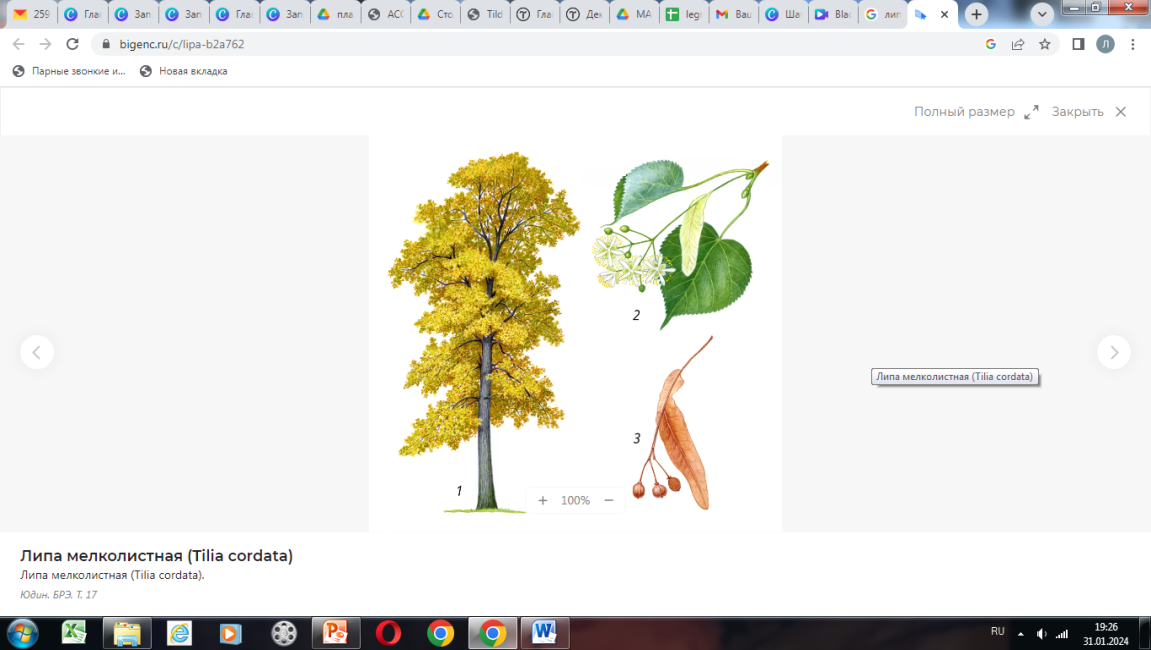 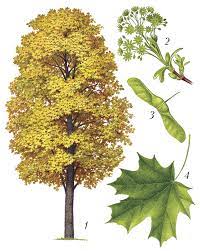 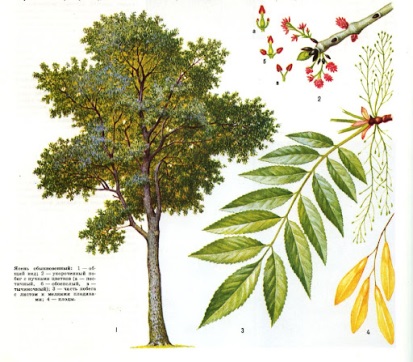 Итог групповой работы
Итоговый тест
1) Компоненты вычитания:

УМЕНЬШАЕМОЕ
        СЛАГАЕМОЕ
        РАЗНОСТЬ
60
2)
10
50
3) Это верное равенство:


70 – 3 = 67
4) Это верное равенство:


40 + (10 – 3) = 43
5) Это верное равенство:


60 – 5 = 55
Сверь с образцом!